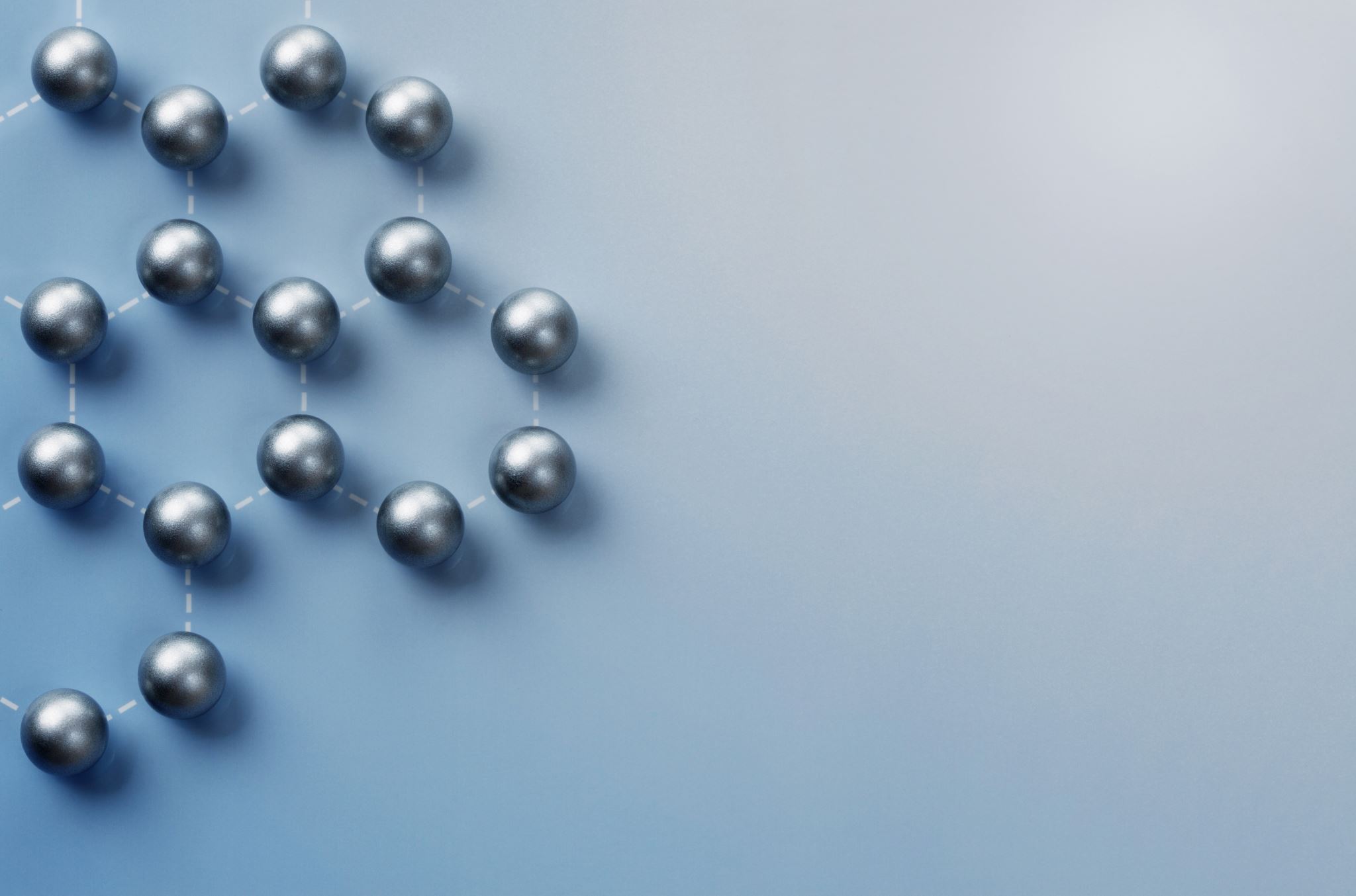 Informe final de gestión y rendición de cuentas Dirección EECR 15/10/2020 – 01/08/2024
ESCUELA ECUMÉNICA DE CIENCIAS DE LA RELIGIÓN
ACTIVIDAD SUSTANTIVA
3 carreras de grado y 3 carreras de posgrado
CUADRO 1
NÚMERO PERSONAS GRADUADAS EN LA ESCUELA ECUMÉNICA POR AÑO
Algunas de las acciones para que un estudiante se gradúe…
Se da asesoría y acompañamiento en el proceso de empadronamiento
se organizan y desarrollan procesos de inducción en cada ciclo lectivo, 
se brinda acompañamiento y asesoría en matrícula, 
se da acompañamiento para atender problemas que surgen en el aprendizaje virtual,
se da atención a problemas particulares,
se realizan estudios del historial académico para gestionar salidas laterales que permiten que los estudiantes trabajen antes de graduarse y mientras prosiguen sus estudios,
se gestionan asesorías y se brinda tutorías en el desarrollo de los trabajos finales de graduación en grados y posgrados,
se da acompañamiento y asesoría para la generación de los diseños e informes de los trabajos finales de graduación, 
se desarrolla el diseño, montaje y gestión para los exámenes de grado en la licenciatura de enseñanza de la religión 
se realiza la promoción y la gestión para integrar estudiantes como asistentes a PPAs
EXTENSIÓN E INVESTIGACIÓN
En el periodo que comprende este informe (octubre del 2020 a julio del 2024) en promedio se han desarrollado 21 PPAs 
Coordinación y trabajo conjunto con otras unidades académicas
Producción editorial
Producción y difusión académica
Comunidades epistémicas
Relaciones con otras universidades e internacionalización
Acciones vinculadas a plan de gestión
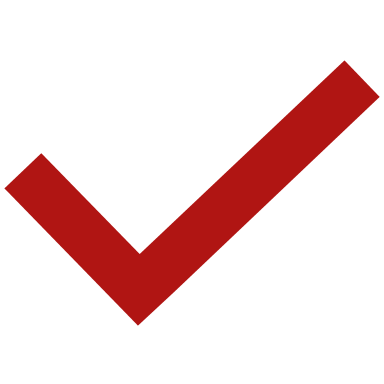 Elaboración del Plan Quinquenal de Mediano Plazo
El diagnóstico y la elaboración del Plan de Fortalecimiento y Estabilidad del Sector Académico (PFESA)
La elaboración y gestión del Registro de Elegibles Temporal Académico
Proceso de reflexión y producción de documentos para abonar al cambio estratégico, programático y curricular de la Escuela
Evaluación de efectos y alcances del Convenio PANI
Evaluación en proceso de las maestrías
Seguimiento y gestión para la adquisición, renovación, mantenimiento y uso de equipo tecnológico
Coordinación, gestión, diseño e Inversión para III Encuesta Nacional de Prácticas y Valores Religiosos
Renovar sobre todo la carrera de teología y también la carrera de enseñanza de la religión en el nivel de los grados. La Maestría de Estudios Teológicos deberá también pasar por una fuerte revisión y renovación curricular y programática.
Para alcanzar y operacionalizar una propuesta integral e integrada me parece necesario hacer un replanteamiento del carácter e identidad académica y disciplinar de la misma Escuela. Para ello se generaron unos documentos de discusión como punto de partida y se planteó un calendario de acciones para el 2024 que se continuará en el 2025.
En este proceso, no solo hay que basarse en asuntos curriculares y de organización programática de los grados y posgrados. Es necesario tomar en cuenta las condiciones que hacen posible una escuela como la nuestra en una universidad pública. 
Entre otros aspectos es de importancia medular tomar en cuenta en contexto socio político, religioso y cultural de nuestro país y de Latinoamérica, en la actualidad y al menos, de los próximos diez años y de cómo nuestras disciplinas se insertan en esos contextos.
OBSERVACIONES Y RECOMENDACIONES
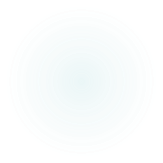 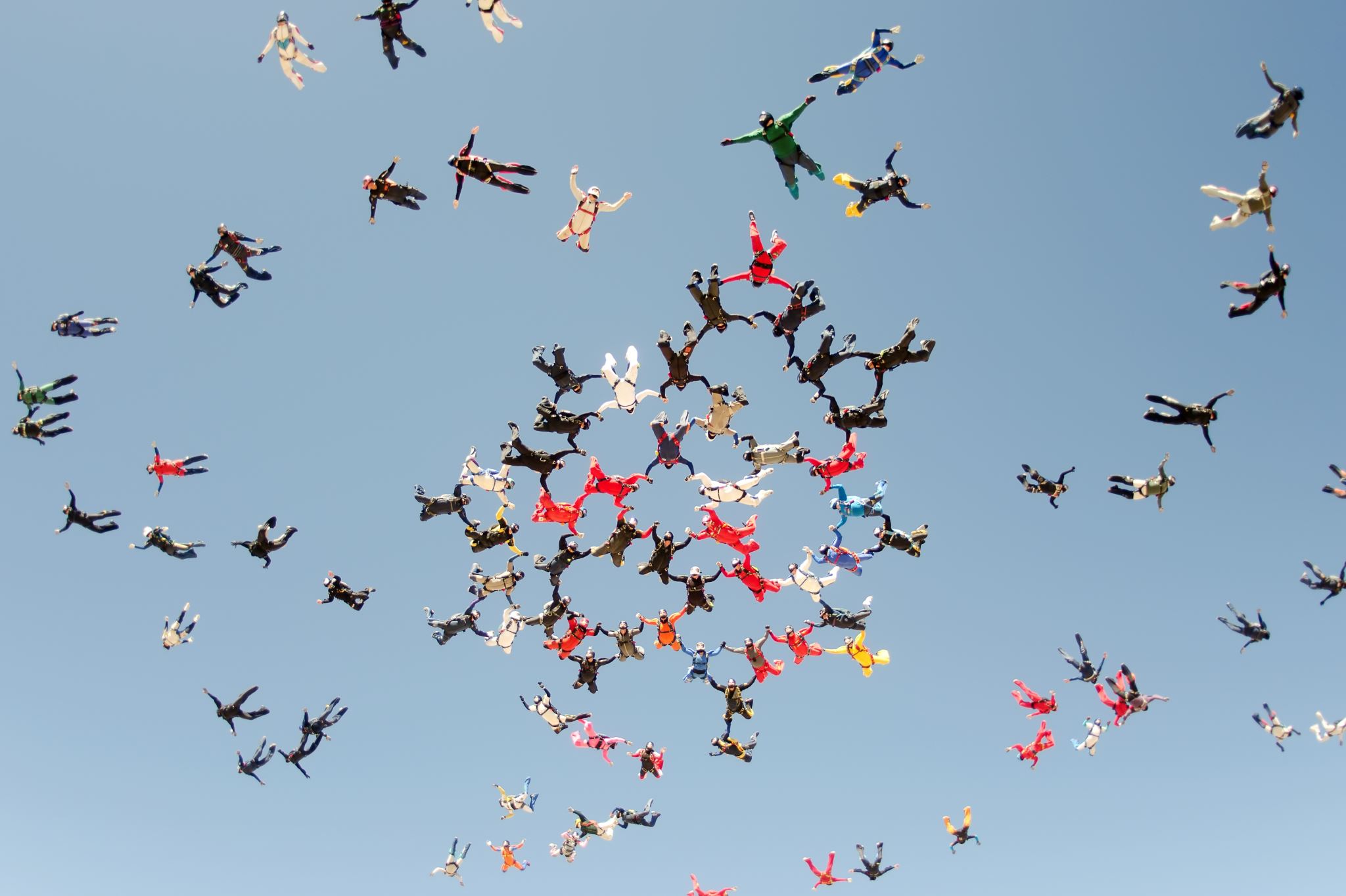 Es importante también, determinar cuáles serían las condiciones para darle pertinencia a los estudios socio religiosos, a la teología y a la educación religiosa es esos marcos contextuales. Cuáles serían nuestros problemas de estudio, de investigación y de extensión; cuál sería el carácter de nuestra investigación y producción y cómo se articularía toda la actividad sustantiva en la formación disciplinaria que brinda la Escuela para mantener vigencia y pertinencia de forma sostenible a través del tiempo.
En ese marco, vislumbrar con la mayor objetividad posible, los entornos de mercado profesional para nuestras disciplinas. Formar profesionales en teología como se ha venido haciendo desde que nació la Escuela, ya no es factible en las condiciones actuales. Es vital recrear esta formación y articularla a posibles certificaciones en temas en donde ya hemos acumulado alguna experiencia o que podemos desarrollar a partir de alianzas estratégicas con otras universidades o con otras unidades académicas de la misma Universidad Nacional.
Sobre esas bases, definir un propósito de Escuela y las condiciones humanas, académicas, pedagógicas, metodológicas para alcanzar ese propósito en una universidad pública dentro de un país centroamericano.
En ese sentido, precisar los resultados y efectos que se quieren alcanzar con la docencia, la investigación, la extensión, la producción y dentro de que sectores socio culturales, académicos, organizativos e institucionales. Hay que plantearse qué tipo de formación es necesario dar, con qué propósito, a quiénes, cuál es la mejor metodología y cuáles los contenidos imprescindibles.
.
A partir de los puntos anteriores, habría que escoger y establecer vínculos orgánicos con las instituciones académicas, públicas, iglesias, sociedad civil, organizaciones, comunidades. movimientos sociales, que le den sentido a los resultados que se quieren lograr y al profesional que se quiere formar. En este marco será esencial la vinculación académica de colaboración, aporte y diálogo dentro de la UNA y alianzas estratégicas de vinculación externa. Una estrategia de internacionalización entra dentro de este marco.
Por otra parte, es esencial seguir considerando los contextos académicos y financieros de las universidades públicas en Costa Rica y formas de darle sostenibilidad académica y financiera a nuestras disciplinas dentro de la Universidad.
La Escuela Ecuménica no puede ser indiferentes a las demandas que hace la Universidad sobre cupos de carreras y formas de respuesta desde las unidades académicas. Es vital plantearse con seriedad la necesidad de cumplir con esos cupos; si es posible y si no, que tendría que hacerse para negociar y lograr mantener viva y pujante a nuestra unidad académica y sus propósitos fundamentales.
En ese marco, no se puede pasar por alto la promoción de la matrícula en la Escuela tanto en grados como en posgrados. A este problema hay que responderle con propuestas de solución desde la Unidad Académica, buscando aliados en la universidad y en otras instancias institucionales, en el ámbito nacional y en el ámbito internacional.
Finalmente, el posicionamiento público de la Escuela será fundamental; no hay que descuidarlo, es necesario seguir trabajando con periodistas, redes sociales y participando en la discusión pública de problemas asociados a nuestras disciplinas.